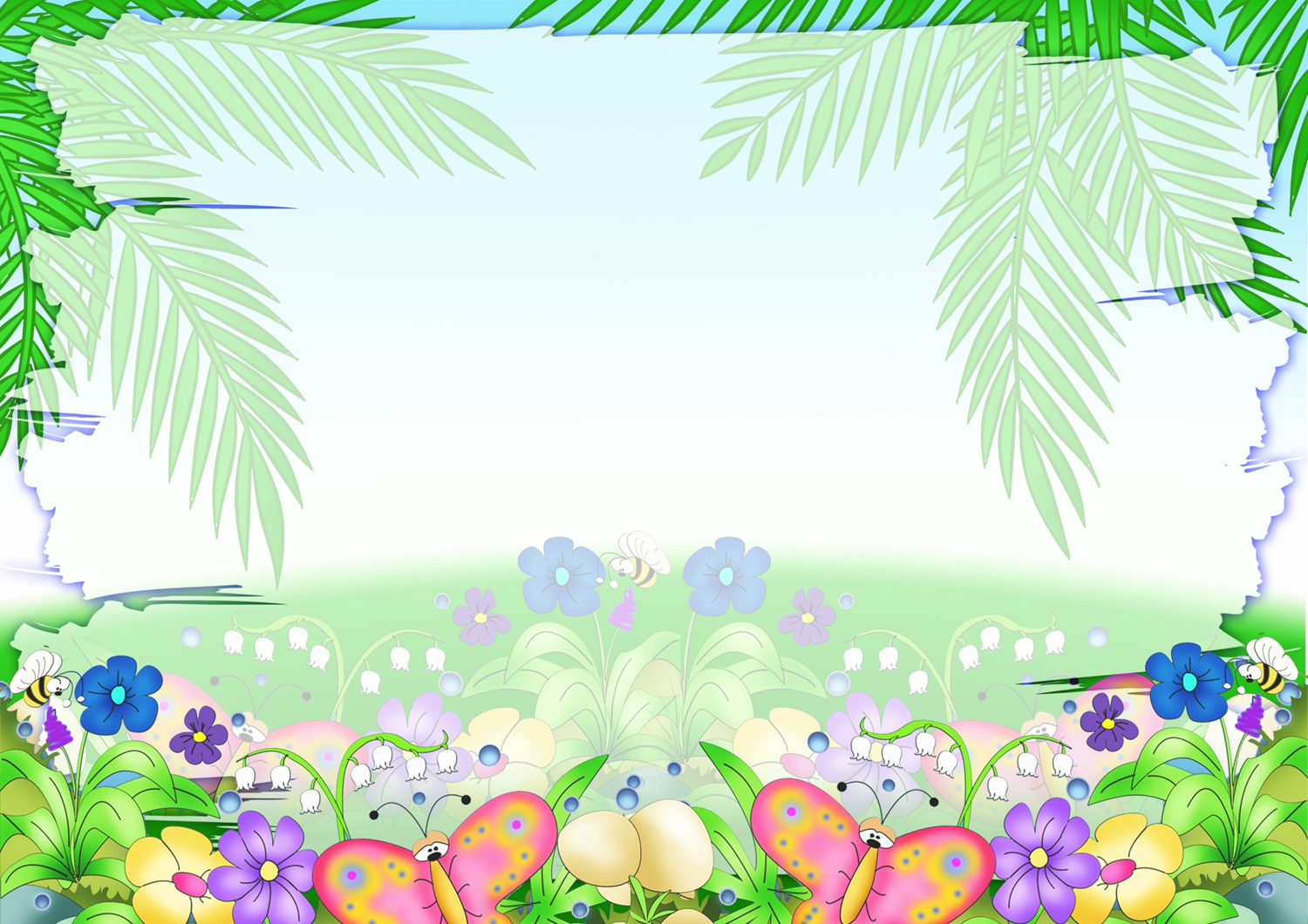 Математический центр 
«Почемучки» в группе компенсирующей направленности №7 «Улыбка»
(старший дошкольный возраст)
Подготовила: воспитатель 
высшей квалификационной категории  
                       Вергасова О.П.
«Кто с детских лет занимается математикой, тот развивает внимание, тренирует свой мозг, свою волю, воспитывает настойчивость и упорство в достижении цели ».
(А. Маркушевич)
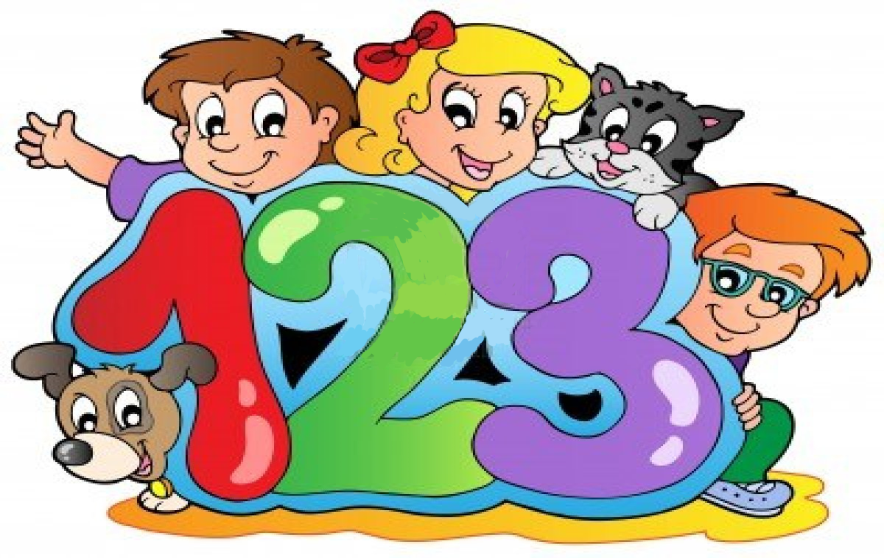 Требования к математическому  центру  по ФГОС
Центр математики имеет важные развивающие  функции. В данном центре располагаются  нормативно-знаковый материал :  магнитная доска, касса цифр, наборы карточек на сопоставление цифры и количества , наборы кубиков с цифрами и числовыми фигурами. Так же в данном центре присутствуют различные развивающие игры :
« Квадрат» Воскобовича
« Палочки Кюизенера»
               Большой перечень дидактических игр                математической направленности.
Задачами центра  математики является:
целенаправленное формирование у детей интереса к элементарной математической деятельности. Развитие качеств и свойств в личности ребенка, необходимых для успешного овладения математикой в дальнейшем, стремление к достижению положительного результата, настойчивость и находчивость, самостоятельность. 

воспитание у детей потребности занимать свое свободное время не только развлекательными, но и требующими умственного напряжения, интеллектуального усилия играми.  Стремление  к проявлению самостоятельности, развитие познавательных мотивов, что обеспечивает элементы самоорганизации в игровой и других видах деятельности. Дети самостоятельно могут выбрать себе игру, занятие по интересам, целенаправленно действовать с материалом, объединятся в игре со сверстниками.
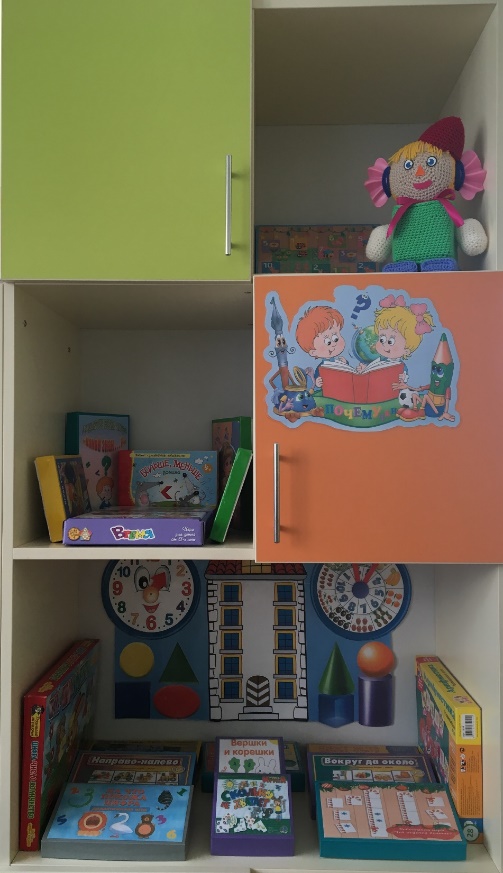 Математический центр- это специально отведенное место, тематически оснащенное играми, пособиями, материалами.

Первый шаг в проектировании среды- определение расположения центров в групповой комнате.
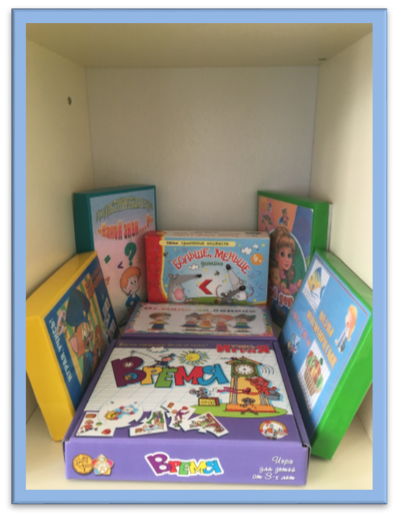 Математический центр мы расположили
у окна, на освещенном  участке группового пространства
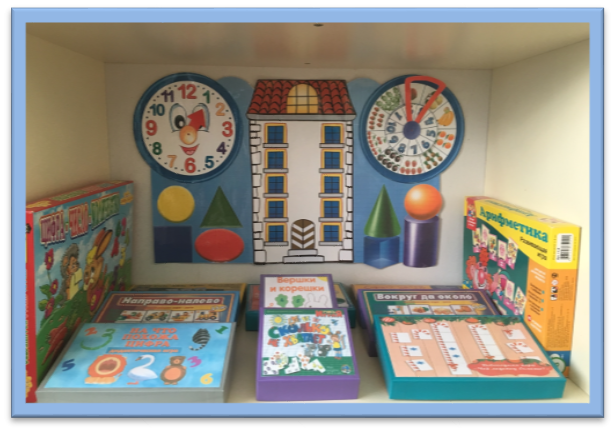 Создавая математический центр 
 мы обеспечили детям свободный доступ к материалам и играм. Этим самым предоставляя детям  возможность в свободное время выбирать интересующую их игру, пособия и т. д. Играть индивидуально или совместно с другими  детьми.
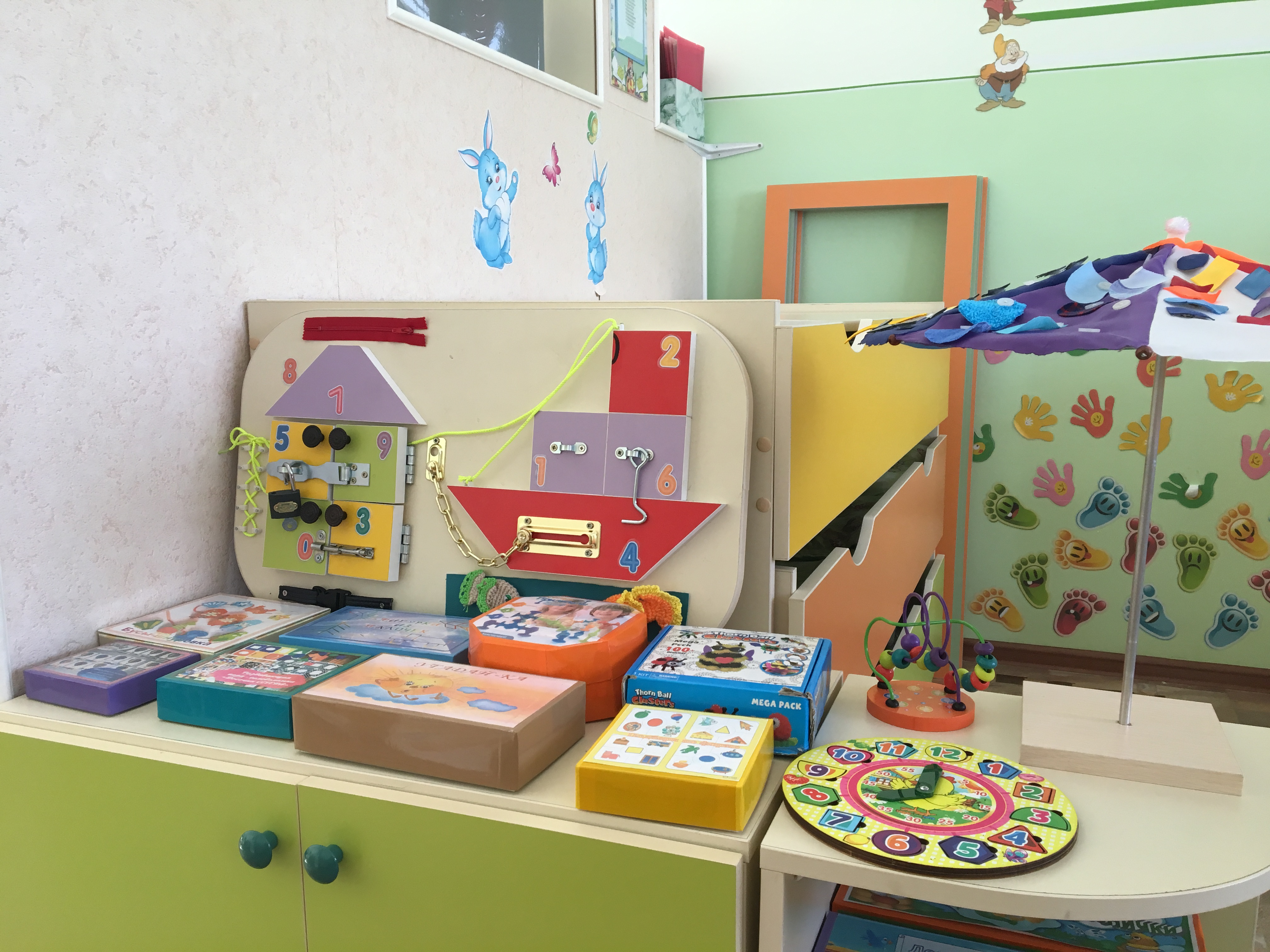 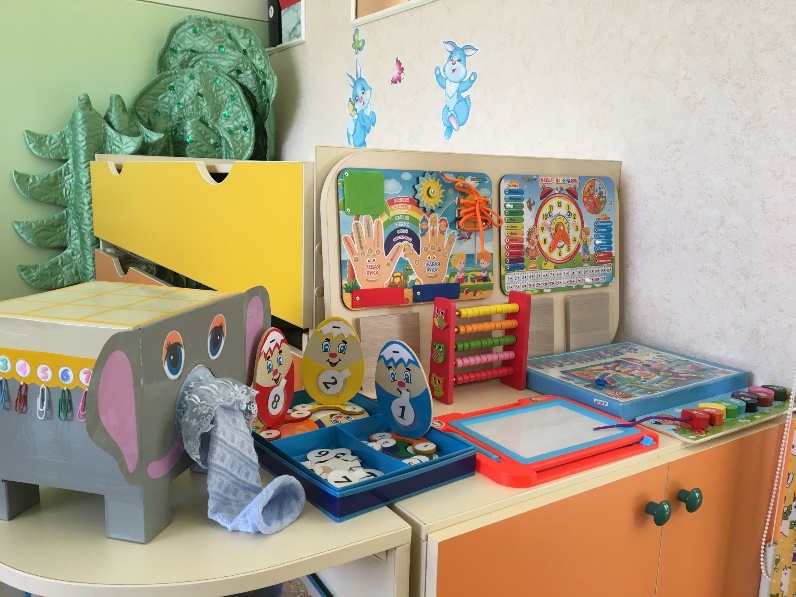 В математическом центре имеется -хозяйка    
                       это Геометрика 
Она шустрая, очень 
любопытная, любознательная,
 любит ставить перед собой и 
ребятами сложные задачи и
 решать их.
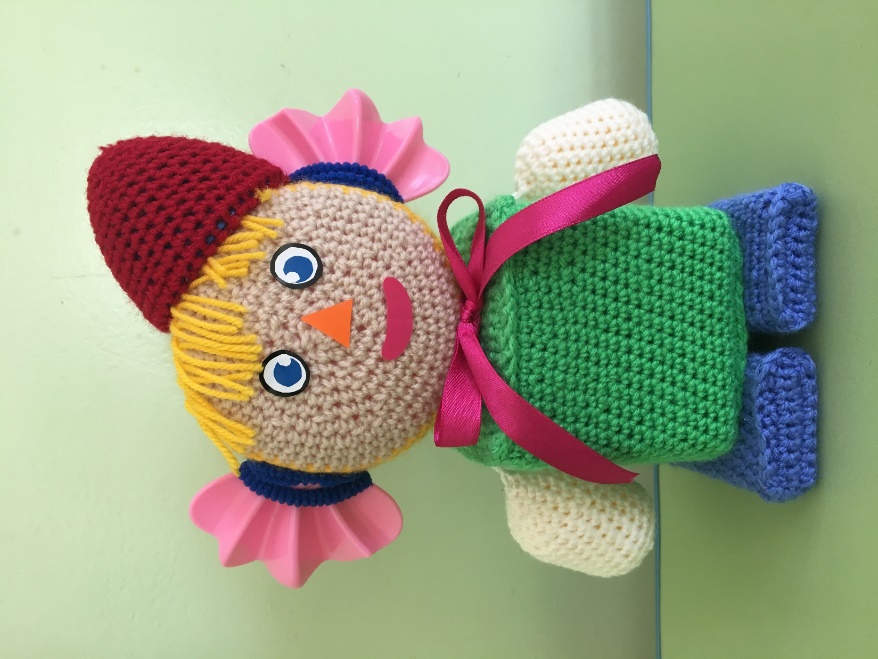 Игровое оборудование создает насыщенную , целостную среду с достаточным пространством для игр.
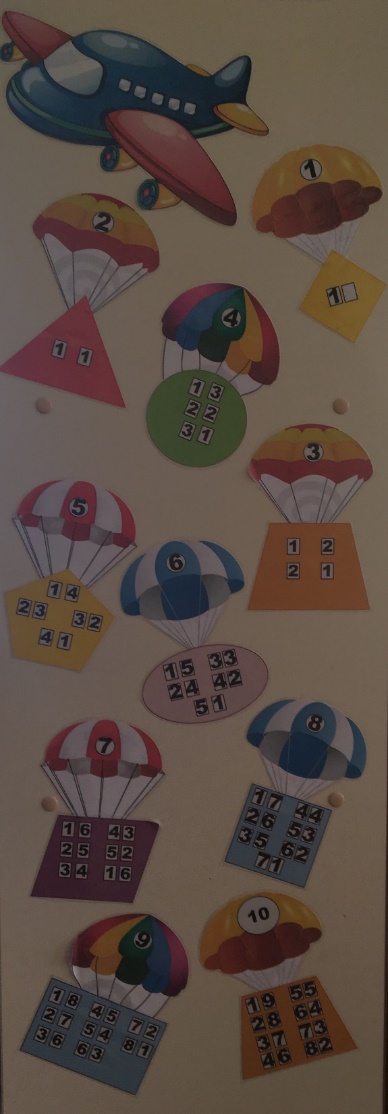 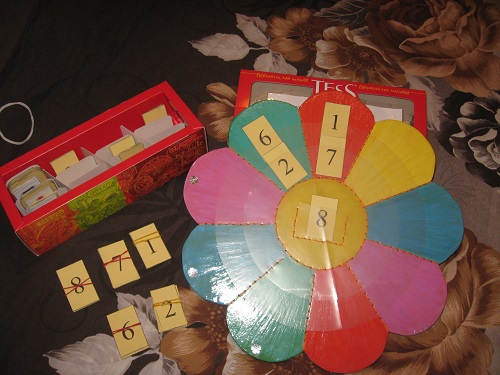 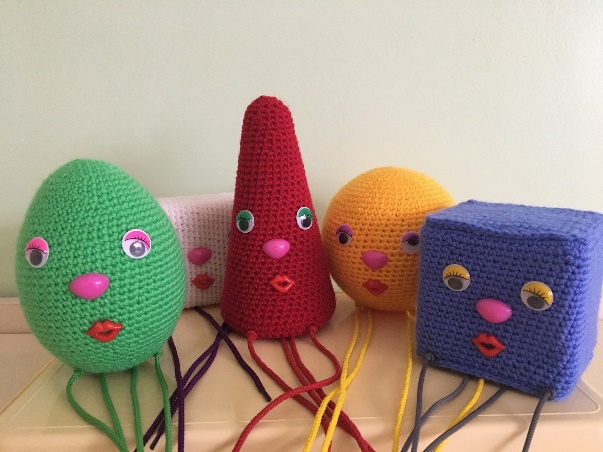 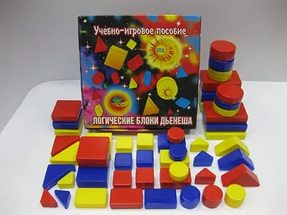 Игровые материалы:
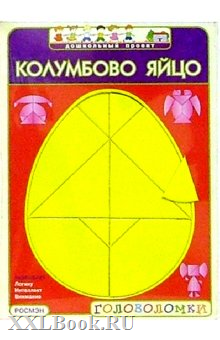 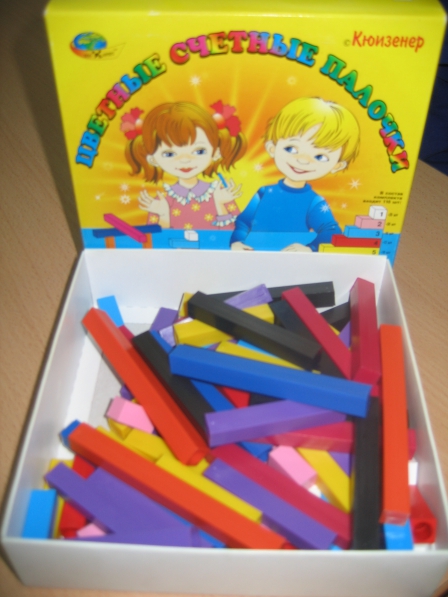 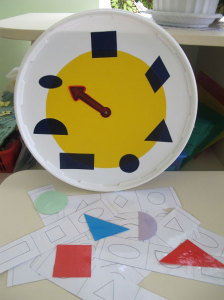 Логические блоки Дьенеша
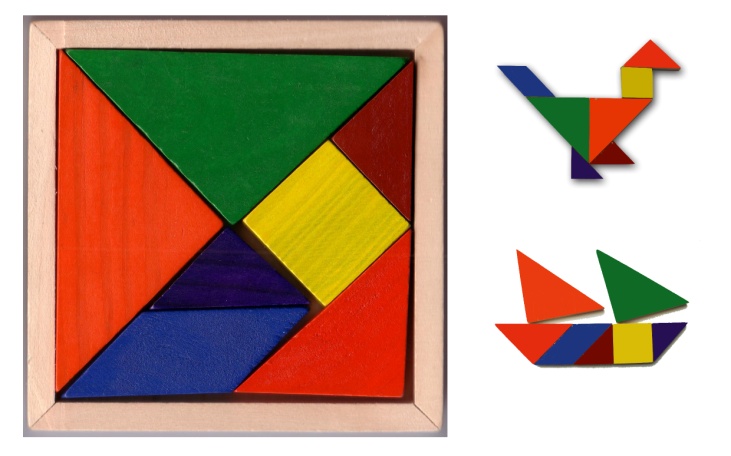 палочки Кюизенера
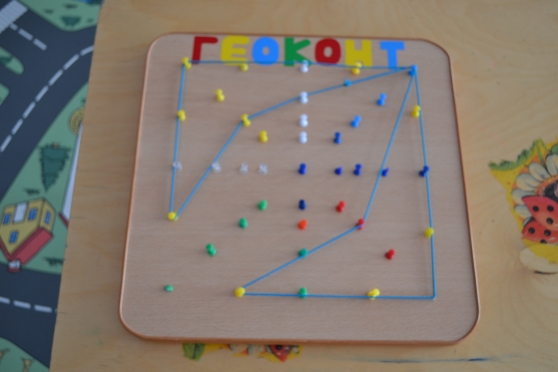 Танграм
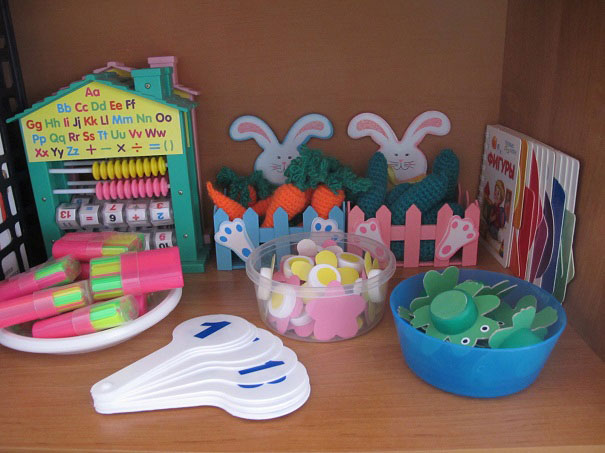 Геоконт
Раздаточный материал плоский
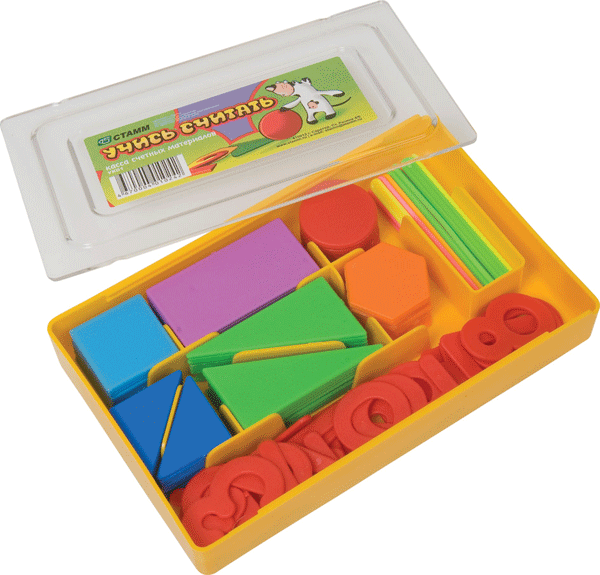 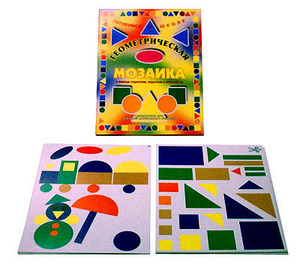 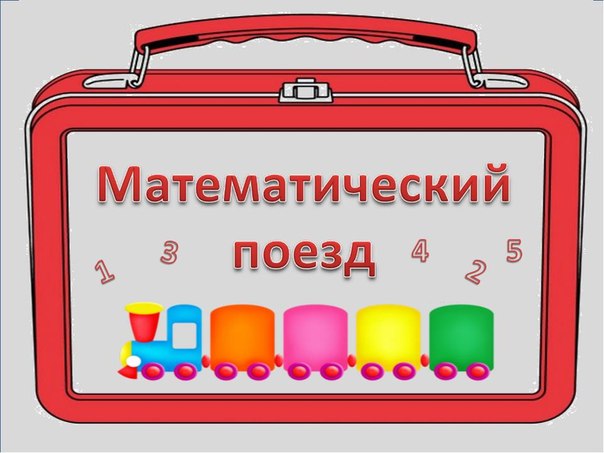 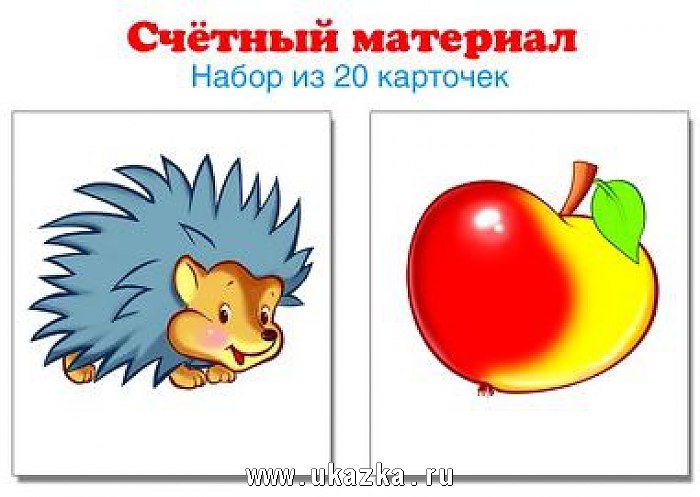 Раздаточный материал объемный
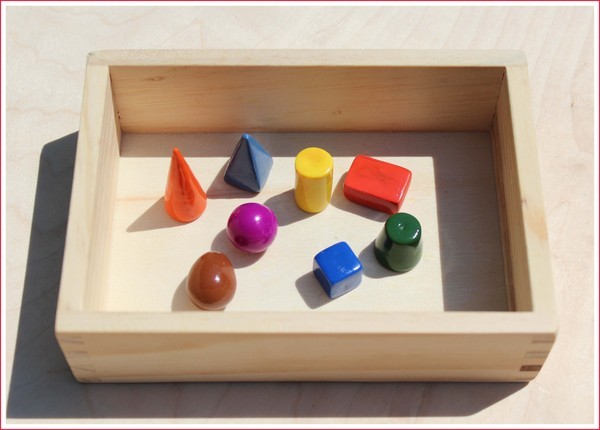 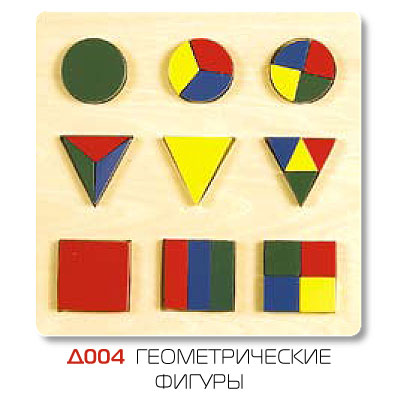 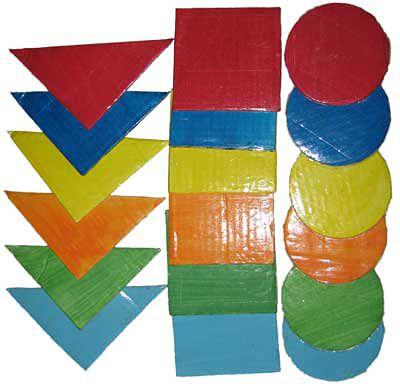 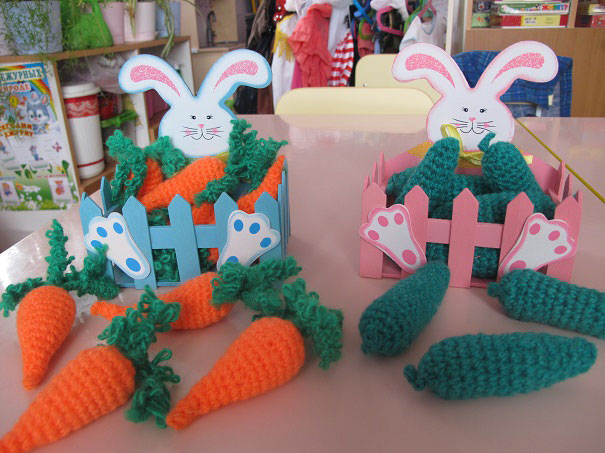 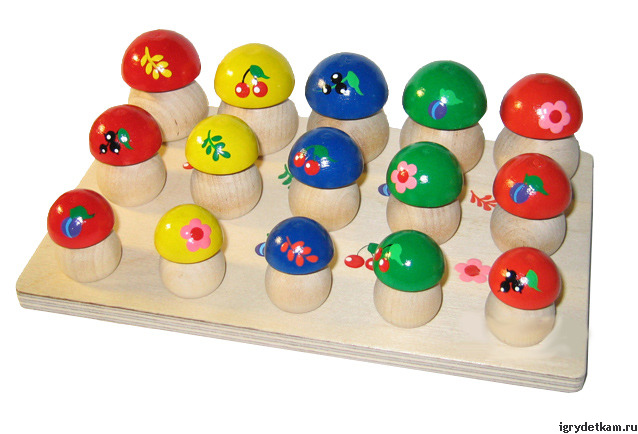 Дидактические игры:
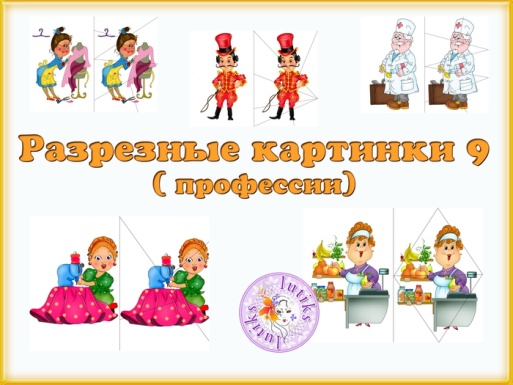 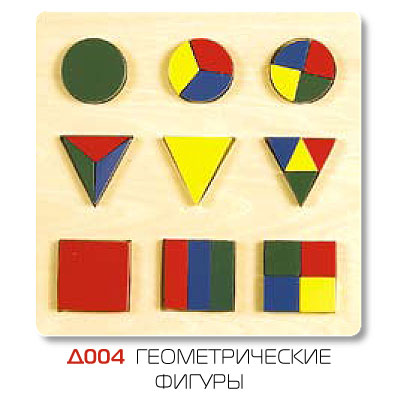 «Составь фигуру»
«Сложи узор»
«Чертеж и постройка»
«Нарисуй картинку палочками»
«Разрезные картинки»
«Веселые шнурочки»
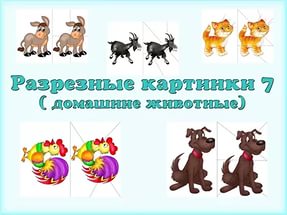 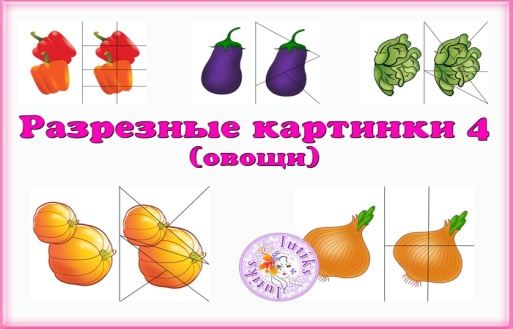 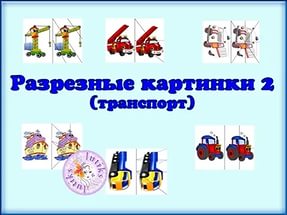 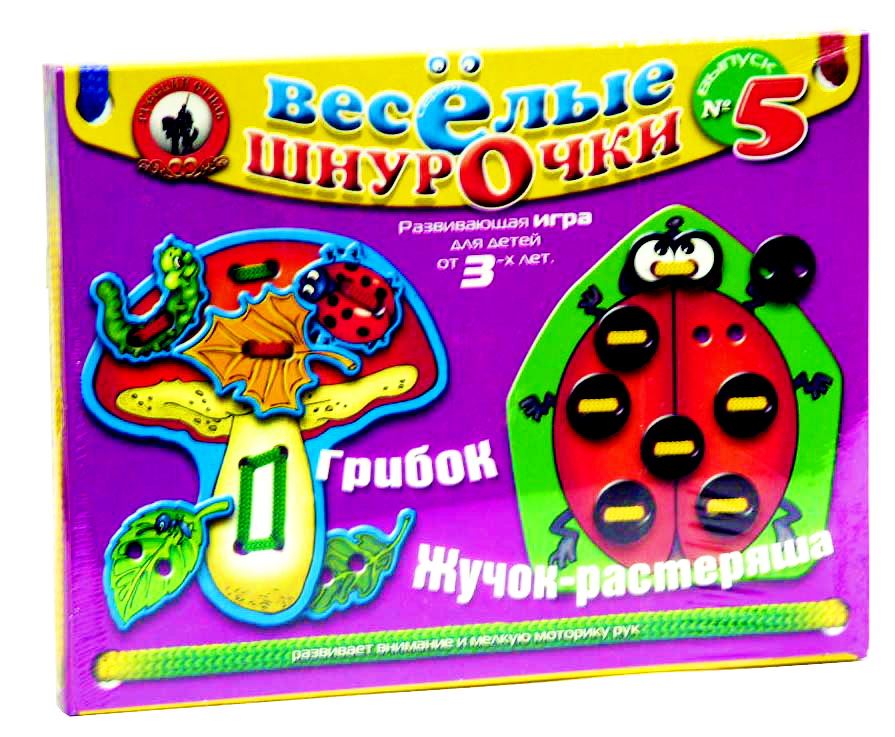 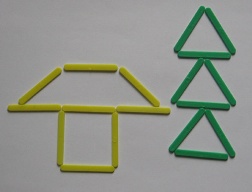 Настольно печатные и развивающие игры:
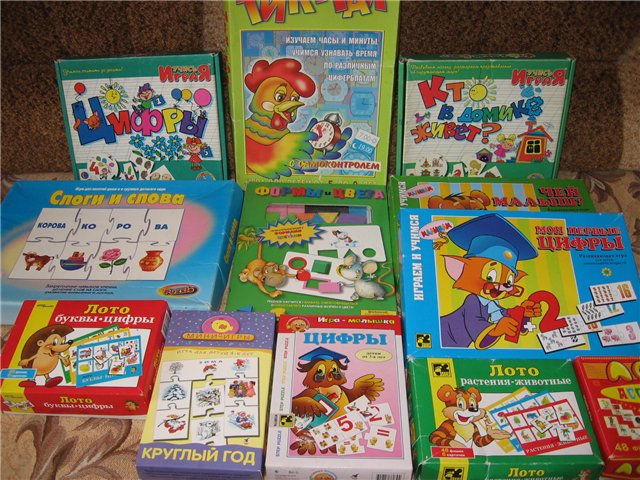 «Мозаика»-4 шт
«Мерцающая мозаика»-2 шт
«Подбери узор»
«Веселый паровозик»
«Логический поезд»
«Мои первые цифры»
«Цвета»
«Геометрические формы» 
Лото «Парочки»:       «Насекомые»
«Цветы»
«Животные»
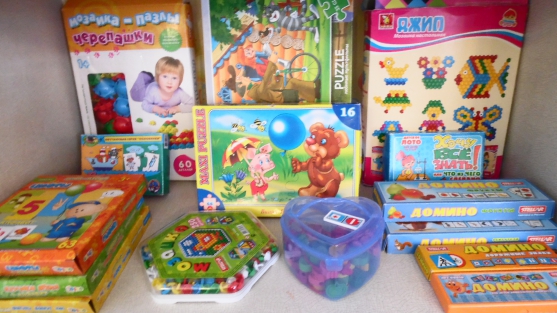 Материалы для индивидуального развития:
-математический домик с крышками
-многоэтажный математический дом
-карточки «шуточные математические задачи»
-пятнашки
-кубик-рубик
-змейка	
-счетные машинки
-счеты
-пазлы
-лото
-домино
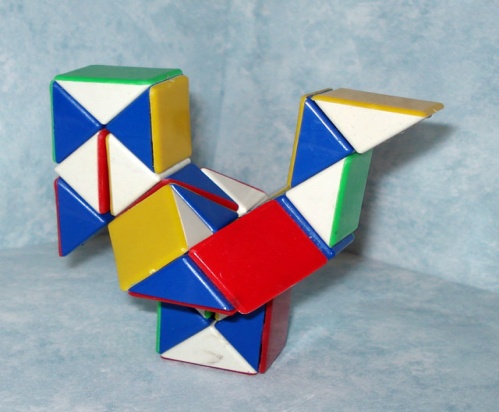 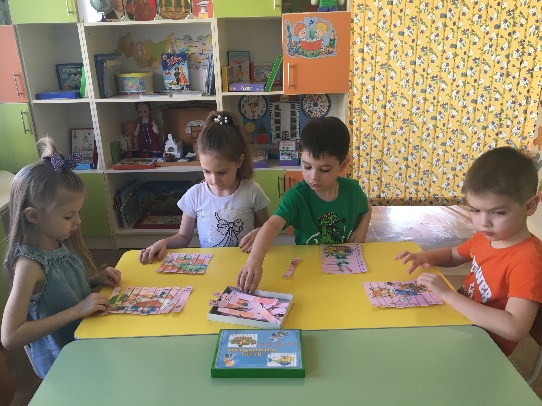 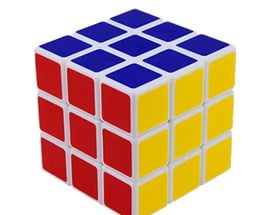 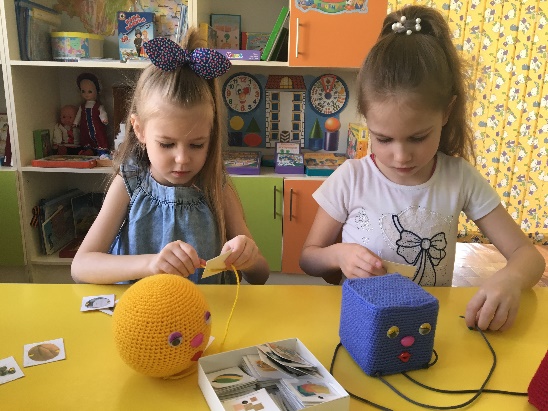 Раскраски:
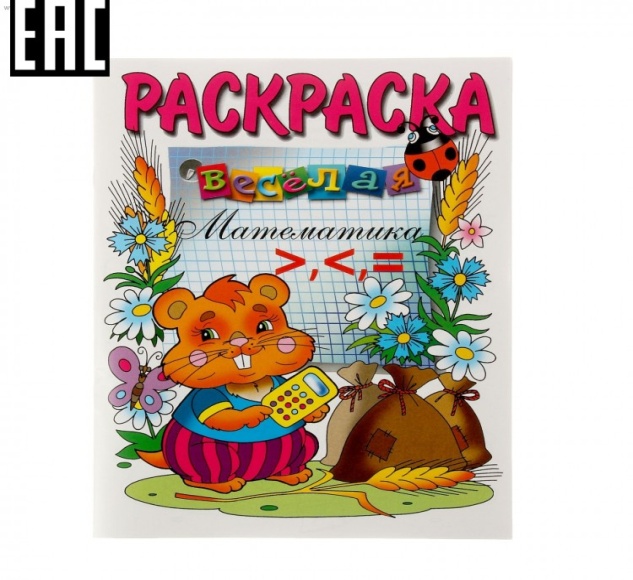 «форма»
«весёлая переменка»
«умная раскраска»
«рисуй по точкам и раскрашивай
«рисуй по клеточкам»
«соедини по точкам»
«лабиринты»
«составь картинку»
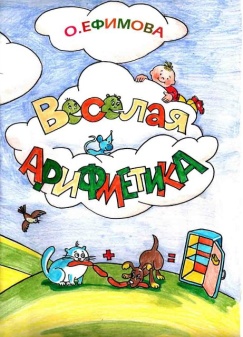 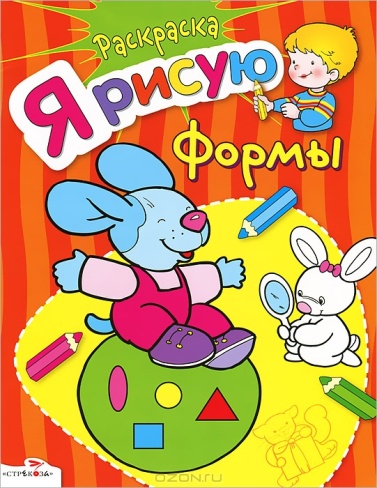 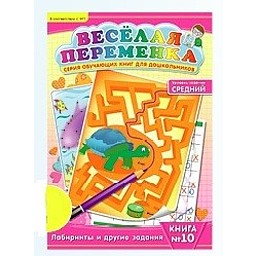 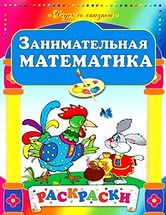 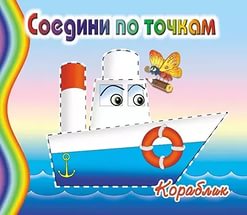 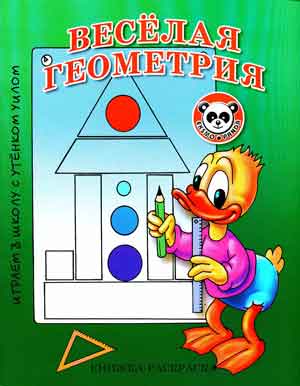 Картотека игр:
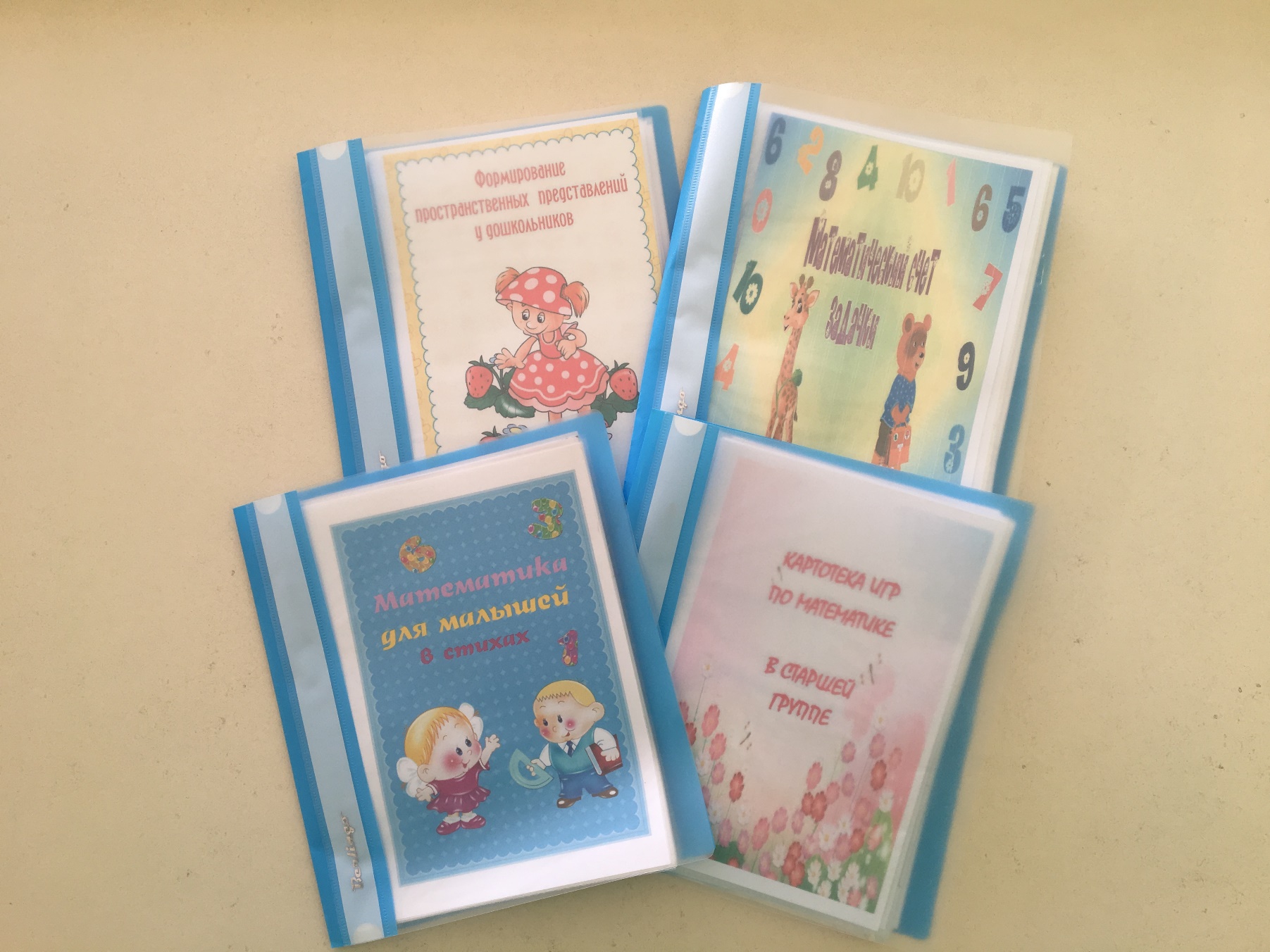 Игры своими руками
В течении года по мере освоения игр, замещаем одни игры на другие , расширяем  их ассортимент, вносятся  изменения. Организация уголка осуществляется с постепенным участием детей, что создает у них положительное отношение к материалу, желание играть.
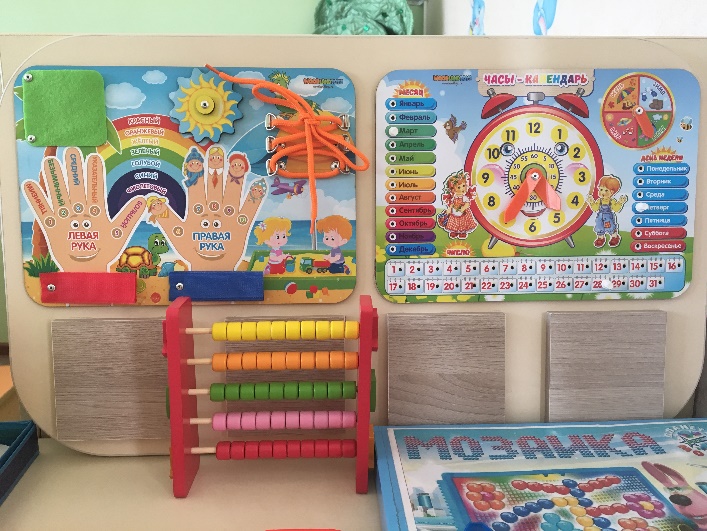 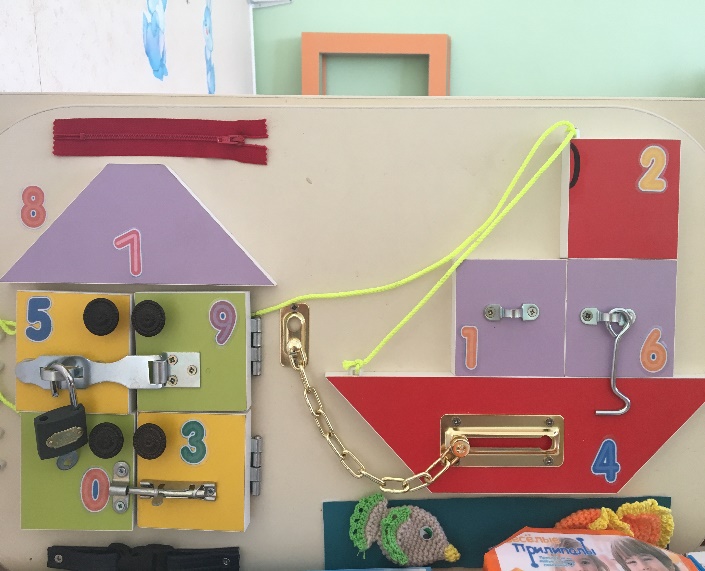 Консультации для родителей:
Наш математический центр решает такие задачи:
- Целенаправленное формирование у детей интереса к элементарной математической деятельности;- Воспитании у детей потребности занимать
 свое свободное время не только интересными , но и требующими умственного напряжения , интеллектуального усилия играми.
Используемая литература
Лопатина А., Скребцова М. Добрая математика. – М.: Амрита – Русь, 2009.
Михайлова З.А. Математика от трех до семи. – СПб: Детство – пресс, 2007.
Михайлова З.А. Математика до школы .- СПб.: Детство – пресс, 2000.
Моисеева М.Ф., Федорова А.И. Сказочная угадайка. – СПб.: Смарт, 1996.
Никитин Б.П. Развивающие игры. – М.: Физкультура и спорт, 1990.
Новикова В.П., Тихонова Л.И. Развивающие игры и занятия с палочками Кюизенера. – М.: Мозаика – синтез,2009.
Носова Е.А., Непомнящая Р.Л. Логика и математика для дошкольников. – СПб.: Акцидент, 1997.
Панова Е.Н. Дидактические игры – занятия в ДОУ. – Воронеж, 2007.
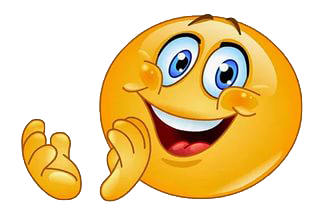 Спасибо за внимание !
Уголок  мы показали,
О себе все рассказали.
Вас в гости снова будем ждать,
Нам есть еще, что показать.
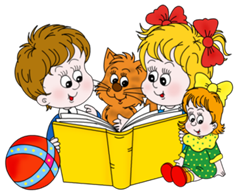